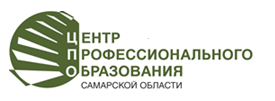 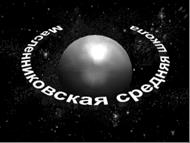 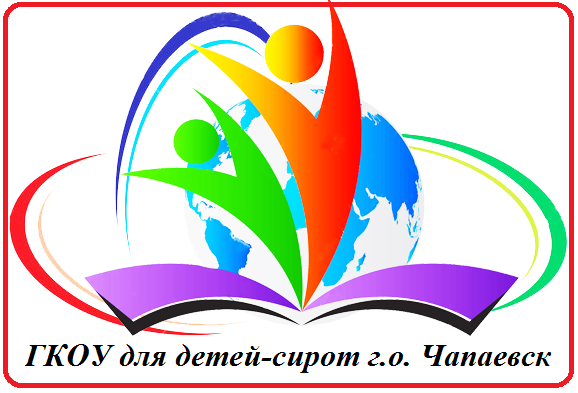 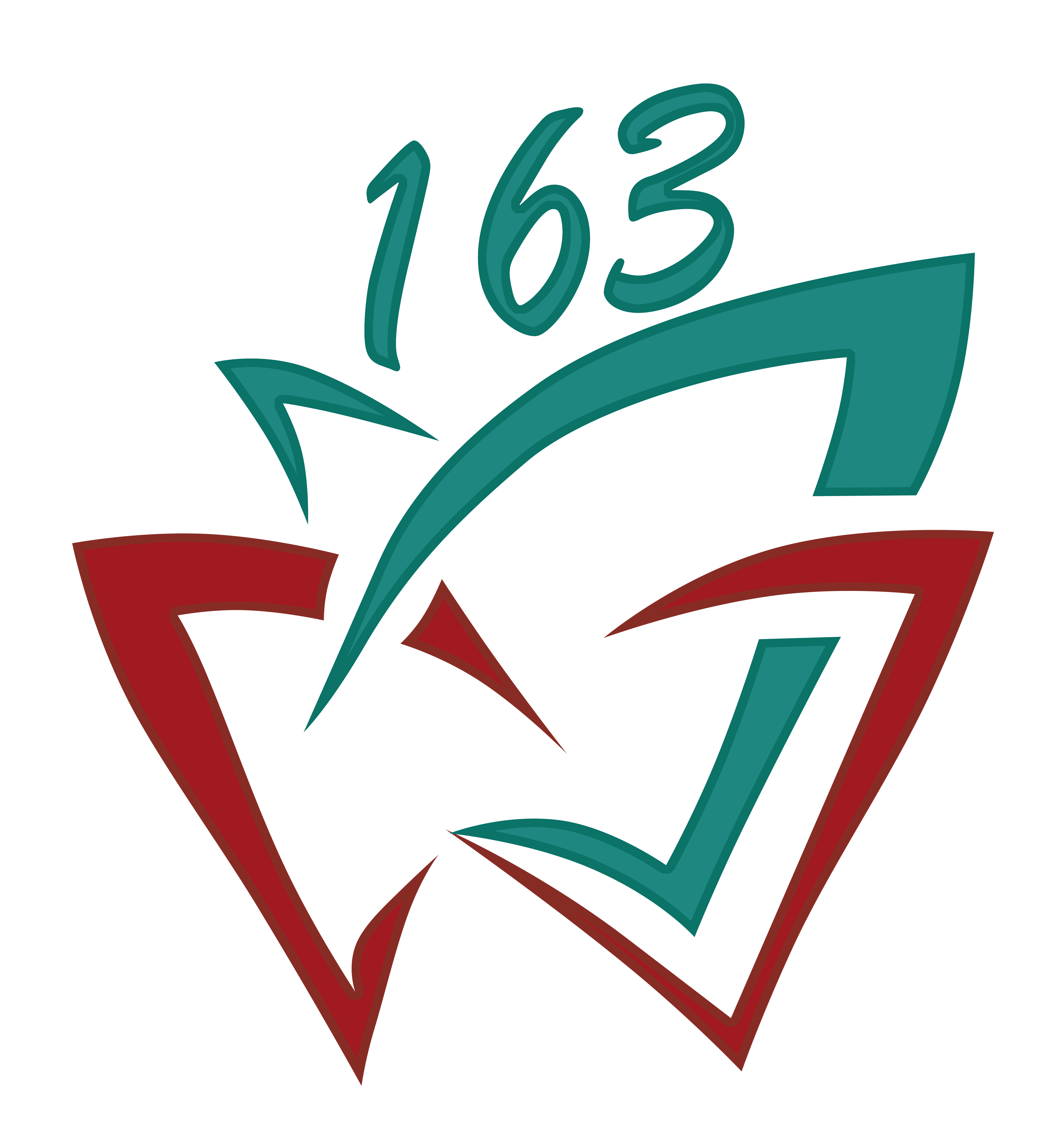 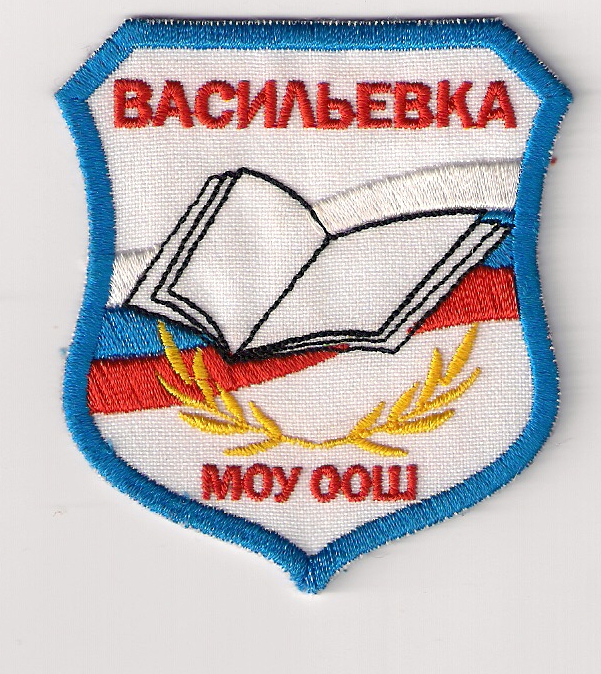 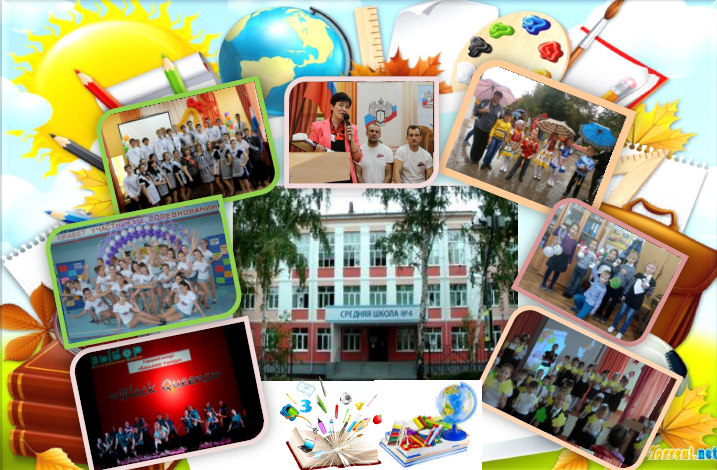 Перелыгина Екатерина Александровна, 	ЦПО Самарской области
Пивень Ольга Петровна, 	МБОУ Школа № 163 г.о. Самара
Лужанская Светлана Владимировна, 
	ГБОУ СОШ №4 г.о. Чапаевск
Букреева Ирина Александровна, 
	ГБОУ СОШ п. Масленниково
Уханова Ольга Михайловна, 
	ГБОУ ООШ с. Васильевка
Белозерцева Татьяна Алексеевна, 
	ГКОУ для детей-сирот г.о. Чапаевск
Технология сопровождения профессионального самоопределения обучающихся в 8-9 классах
Цель применения технологии профессионального самоопределения
ИНФОРМАЦИЯ
Элементы технологиипрофессионального самоопределения
ИНФОРМАЦИЯ
ОБСУЖДЕНИЕ
АЛГОРИТМ РАБОТЫ
АЛГОРИТМ РАБОТЫ: РАБОТА С ОЖИДАНИЯМИ ОТ СОБЫТИЯ
ЗАЧЕМ?
актуализация информации
снятие эмоционального напряжения
тренинг прогнозирования
КАК?
беседа
лист портфолио / события
индивидуальные и групповые задания
АЛГОРИТМ РАБОТЫ: СОБЫТИЕ
ЗАЧЕМ?
профессиональная проба
получение информации (в свободной форме или по заданию)
эмоциональная окраска информации
КАКИЕ СОБЫТИЯ?
любые
по возможности – по выбору обучающегося
АЛГОРИТМ РАБОТЫ: СОБЫТИЕ
7 класс
профессиональная проба
экскурсия на производство
8 класс
понятийный аппарат для профессионального самоопределения
профессиональная проба
9 класс
работа с информацией для принятия решения в формате индивидуально-групповых консультаций
АЛГОРИТМ РАБОТЫ: РЕФЛЕКСИЯ
ЗАЧЕМ?
тренинг прогнозирования
выводы относительно собственного профессионального самоопределения
КАК?
беседа
лист портфолио / события
АЛГОРИТМ РАБОТЫ: РЕФЛЕКСИЯ С ИСПОЛЬЗОВАНИЕМ ЛИСТА ПОРТФОЛИО / СОБЫТИЯ
СЛОЖНОСТИ
начало работы – негативные ожидания у обучающихся
сложность в заполнении, т.к. непривычный формат (года хватает, чтобы освоиться)
ЭФФЕКТЫ
формирование у обучающихсяфункциональной грамотности
развитие речи у обучающихся
осознанный конкретный выбор
Внимание! 
Не единственный формат. Может быть заменен или чередоваться с беседой.
АЛГОРИТМ РАБОТЫ: РЕФЛЕКСИЯ С ИСПОЛЬЗОВАНИЕМ ЛИСТА ПОРТФОЛИО / СОБЫТИЯ. Пример ГБОУ ООШ с. Васильевка
Цели и выводы становятся ОЧЕВИДНЫМИ обучающимся именно при работе с листами портфолио / события
Цели участия в профессиональной пробе
Апробация технологии
МБОУ Школа № 163 г.о. Самара
ГБОУ СОШ №4 г.о. Чапаевск
ГБОУ СОШ п. Масленниково
ГБОУ ООШ с. Васильевка
ГКОУ для детей-сирот г.о. Чапаевск
Вывод по итогам апробации: нет принципиальной разницы в использовании технологии.
АЛГОРИТМ РАБОТЫ: СОБЫТИЕ. Пример МБОУ Школа № 163 г.о. Самара
7 класс
профессиональная проба
экскурсия на производство
8 класс
«КАЛЕЙДОСКОП ПРОФЕССИЙ»
профессиональная проба в организациях СПО
9 класс
профессиональная проба в организациях СПО
работа с информацией для принятия решения в формате индивидуально-групповых консультаций
АЛГОРИТМ РАБОТЫ: СОБЫТИЕ. Пример ГБОУ СОШ №4 г.о. Чапаевск
7 класс
курс «Мир профессий»
8 класс
курс «Личностное самоопределение и профессиональная карьера»
9 класс
курс «Моя карьера и профессиональное самоопределение»
проектная деятельность
Все классы
Все возможности профессиональных проб и дополнительной работы с информацией: предложения Чапаевского РЦ, «Билет в будущее», «ПроеКТОриЯ» и т.д.
Распределение часов. Фрагмент недельного плана ГБОУ СОШ №4 г.о. Чапаевск
АЛГОРИТМ РАБОТЫ: СОБЫТИЕ. Пример ГКОУ для детей-сирот г.о. Чапаевск
7 класс
работа в мастерских
добровольный общественно-полезный труд
курсы внеурочной деятельности «Мир профессий»
8-9 класс
экскурсии на предприятия
предпрофильная подготовка по 5 направлениям
профессиональные пробы вне ГКОУ
Для детей с интеллектуальными нарушениями пробы проводятся только по доступным профессиям. 
Цель экскурсий на предприятия – расширение кругозора.
РАБОТА С РОДИТЕЛЯМИ
РАБОТА С РОДИТЕЛЯМИ. Пример работы ГБОУ СОШ п. Масленниково
*Диагностика профессиональных интересов и склонностей обучающегося.
Обучающимся и их родителям предлагается 
один и тот же опросник.
Эффекты технологии сопровождения профессионального самоопределения
БЛАГОДАРИМ НАШИХ ПАРТНЕРОВ!
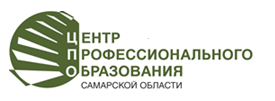 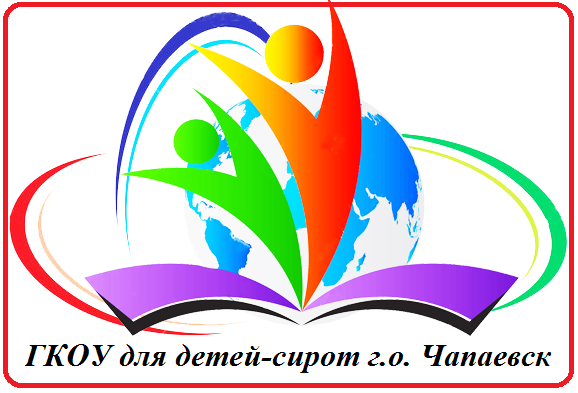 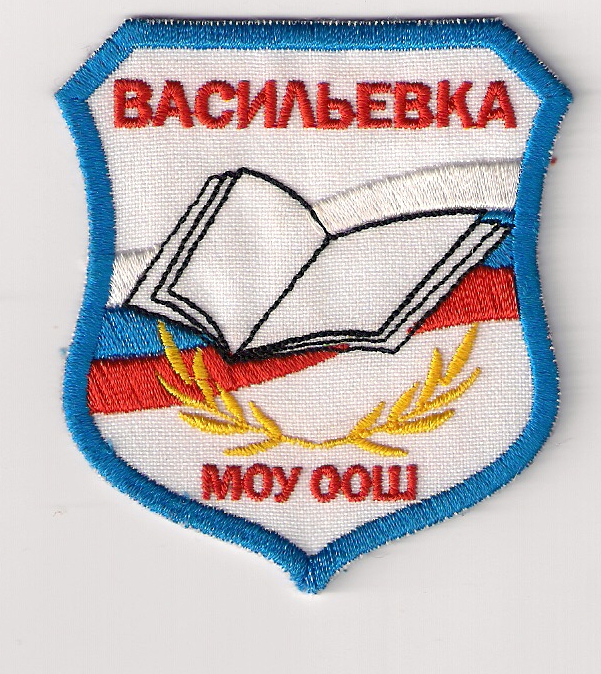 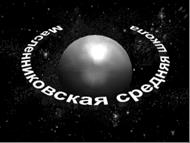 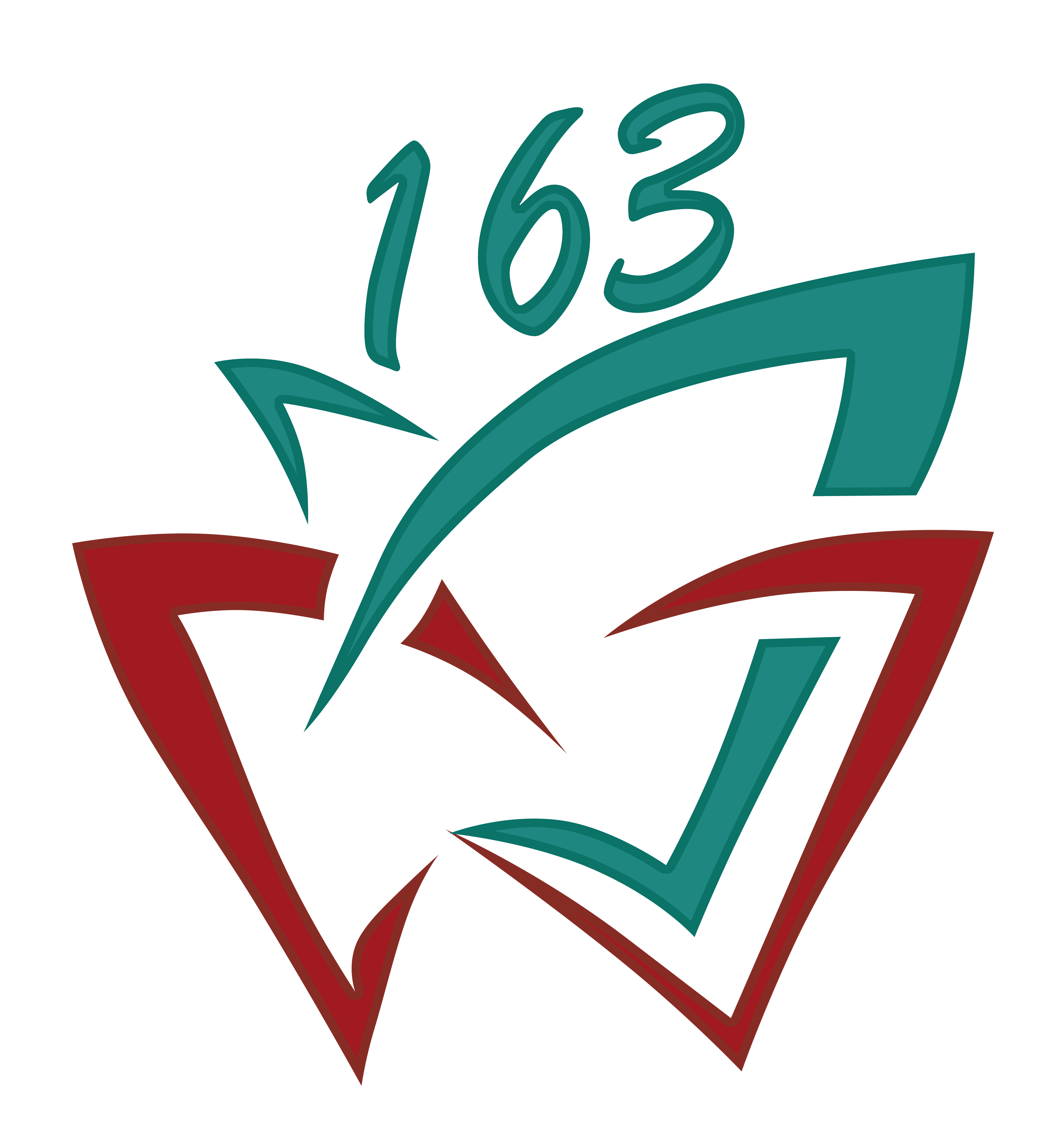 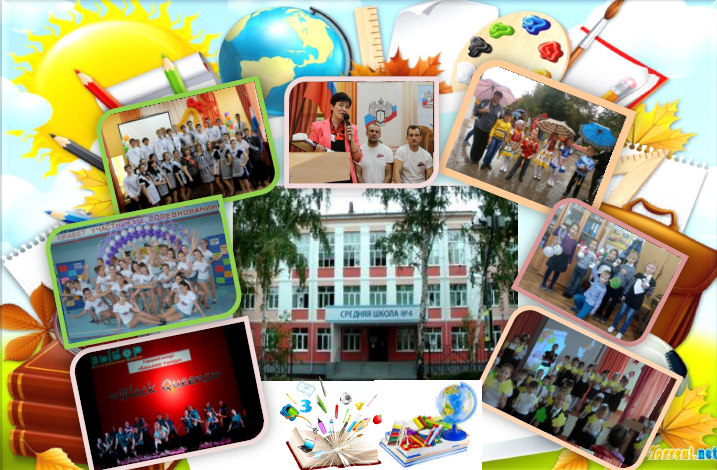 Технология сопровождения профессионального самоопределения обучающихся в 8-9 классах